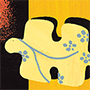 «Do unto others as you would have them do to you» - lessons learned in Norway
User involvement in supervision

EPSO Conference in Stockholm September 29th 2016



Bente Kristin Smedbråten
Senior Adviser
The Norwegian Board of Health Supervision
1
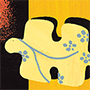 Challenge and commitment
«We need you, you need us»: closer communication with patients, service users and user representatives will contribute to improved supervision.

Recommendation no 9 from EPSO-evaluation 2011-2012: 
	«Helsetilsynet develop a patient and public engagement strategy that sets the 
	framework for its engagement with patients and the public to inform all aspects  
	of its work including forward planning.»	

Grounds and purpose
«At the right place in the right time»: more targeted, essential and right priorities
Better factual basis for assessments and rulings in all supervisory activities
Process of democratization – with special attention to «shy» voices
Improved legitimacy and trust in our mission in the public
2
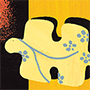 «Work in progress» - how are we facing this challenge and commitment?
We draw on useful examples from already establised practices

«Fresh» money to stimulate new approaches to supervisory activities in the Offices of the County Governors

Some examples
Panel of service users in risk analysis
Service users as informants in supervision
Service users as partcipants in supervisory team 
Country wide supervision 2016 and 2017-2018

Evaluation performed by external researchers (SINTEF Technology and Society) parallell to the process
3
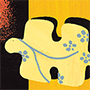 Useful user involvement - lessons learned so far?
Closer communication with patients, service users and user representatives DOES improve supervision
Different and fresh perspectives
New angles and questions
More in depth inquiries
It’s all about recognizing, respecting, giving voice to and listening to.
It’s not about legal barrieres, but movement of thoughts and refreshed practice
4